Free Flow of Information Shapes the Internet. What Happens if Information is Restricted?
State of the Net Lightning talk
Taylor Downs
Federal Policy Manager
ACT | The App Association
tdowns@actonline.org
Global trade
Global Trade by the Numbers
The United Nations projected global trade in goods and services to hit a combined $33 trillion in 2024, up $1 trillion from the previous year.1
$33tn
Global services trade
Services exports totaled $7.9 trillion in 2023, representing 8% annual growth.2
$7.9tn
Global digitally delivered services trade
The share of trade conducted via digitally delivered services in 2023, according to the WTO.3
$4.25tn
[Speaker Notes: One fifth of all the world's trade is in services, and over half of that is in digitally delivered services

Digitally delivered services grew 9% year over year, well outpacing trade in all other categories.

The top exporters of digitally delivered services are the United States ($649bn), the United Kingdom ($438bn), Ireland ($328bn), India ($257bn), and Germany ($248bn) (https://www.wto.org/english/res_e/booksp_e/trade_outlook24_e.pdf page 45).

This trade is threatened by isolationism and protectionism on the rise around the world.]
Opposing Discriminatory Foreign Regulations
Opposing Forced Data Localization Mandates
Protecting Cross-Border Data Flows
Opposing Forced Source Code Transfer
Keys to Successful Digital Trade
[Speaker Notes: These are the top policies that the United States has pursued since the turn of the millennium to support free digital trade. 

Many countries are pursuing policies to force local storage and processing of data. If an app developer acquires a single user in a country with a data localization requirement, they may need to pay for separate storage and processing of that data in the country, while ensuring that any data pertaining to the single user stays within that country’s borders. Requiring this level of data management adds an unnecessary layer of complexity and is often beyond the technical and financial capacities of businesses.

Many other types of business rely on cross-border data flows, like healthcare clinical trials, small manufacturers. Data localization mandates harms these businesses as much as it does tech companies.

App makers depend on intellectual property (IP) protection for success. Some governments have
proposed or implemented policies that make legal market entry contingent upon the transfer of proprietary source code. For app developers and tech companies, the transfer of source code presents an untenable risk of theft and piracy.  IP violations lead to customer data loss, interruption of service, revenue loss, and reputational damage – each alone is a potential “end-of-life” occurrence for a business. Strong and fair protection of intellectual property for copyrights, patents, trademarks, and trade secrets is essential.

Digital trade tariffs are
inherently anti-American. The digital services sector generates $2.3 billion in revenue annually and
supports thousands of U.S. jobs. r small businesses need
protection from e-commerce tariffs to continue to do business. E-commerce tariffs are trade barriers that
give preferential treatment to the narrow set of companies whose digital supply chains stop at national
borders. These barriers, and others that designate "gatekeeper" entities like the European Digital Markets Act, threaten global digital trade.]
The Digital Trade Superhighway
[Speaker Notes: Right now, we live in the era of the digital trade superhighway. I like it because…

World governments and organizations like the WTO have long supported free digital trade through moratoria on e-commerce tariffs, opposition to forced sharing of source code, and other pro-trade policies. 

These policies support the free trade autobahn, where businesses can provide their services over the internet with very little friction from overburdensome regulation. 

That's why I can order my favorite embroidery supplies from France without having to go to France or send them something in the mail. It's also why American services companies can compete globally.]
When the Rules are not Enforced
[Speaker Notes: The United States has historically been one of the strongest worldwide supporters of free digital trade and the free flow of information. 

If our government continues to step back from this role, at best we can expect a heavy-handed regulatory regime like that found in the EU to dominate.

At worst, a country actively hostile to US interests like Russia or China will fill the vacuum with their antidemocratic norms and lack of regard for intellectual property.

We will start to see traffic jams and toll plazas slowing down movement on our superhighway, and giant corporations will get an EZ Pass, small business will be stuck digging change out of the cupholder.]
Opportunities

Digital trade is a win for the US
Pushing back against foreign adversaries
New markets for US goods and services
Risks

Hard power prioritization
Preference for isolationism
Disregard for established norms
The Trump Administration
[Speaker Notes: The new administration offers an array of both challenges and opportunities when we think about supporting free digital trade. SAFE, SECURE, PROSPEROUS

Firstly, some positives. Free digital trade naturally benefits American companies because of our large amount of exported services. It also benefits American consumers because of the lower costs of accessing services from all over the world. It's an easy win to talk about.

A strong stance on free digital trade would also push back against foreign adversaries and ensure American primacy on the world stage. Another big win in line with the President's desire to put America first.

And of course, free digital trade opens up new markets for US goods and services, growing the economy.

Some disadvantages, or things to consider in positioning free digital trade include this Administration's preference so far for hard power over soft power. Trade agreements are generally a softer form of power, with less obvious results.

Trade agreements also run counter to the Administration's preferred isolationist stance, deepening ties between countries. While improving relations worldwide might be helpful when looking to impart democratic values or ensure fair treatment of American companies across the world, this administration seems more interested in attempts to onshore all business instead of specialize.

This administration has also demonstrated a disregard for established norms, including in trade policy. Engaging at the WTO and pursuing trade agreements are traditional methods of enacting trade policy rather than drastic changes to previous behavior.]
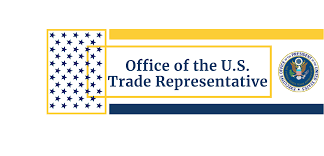 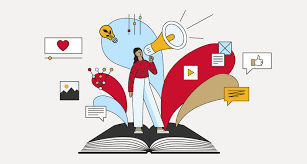 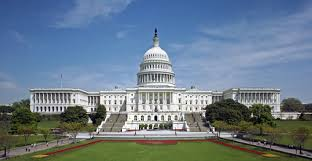 What Can We Do?
Engage with the U.S. Trade Representative
Engage with Congress
Be a Storyteller
Thank you!
State of the Net Lightning Talk
Taylor Downs
Federal Policy Manager
ACT | The App Association
tdowns@actonline.org
Sources
Global trade update, UN Conference on  Trade and Development. December 2024.https://unctad.org/system/files/official-document/ditcinf2024d3.pdf
https://unctad.org/system/files/official-document/statinf2024d4_en.pdf
Digitally Delivered Services Exports, 2005-2023.  World Trade Organization. https://www.wto.org/english/res_e/statis_e/ gstdh_digital_services_e.htm